Nelson Rolhilahla Mandela
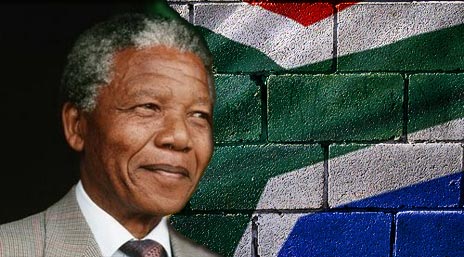 Meine 5 Fragen :
1. Welche waren die wichtigsten Ereignisse in seinem Leben ?
2. Für was hatte er gekämpft ?
3. Wieso war er im Gefängnis ?
4. Welche politische Haltung hatte er ?
5. Welches war sein berühmtestes  Zitat und  Rede ?
1. Welche waren die wichtigsten Ereignisse     in seinem Leben?
Das hier ist Mvezo.
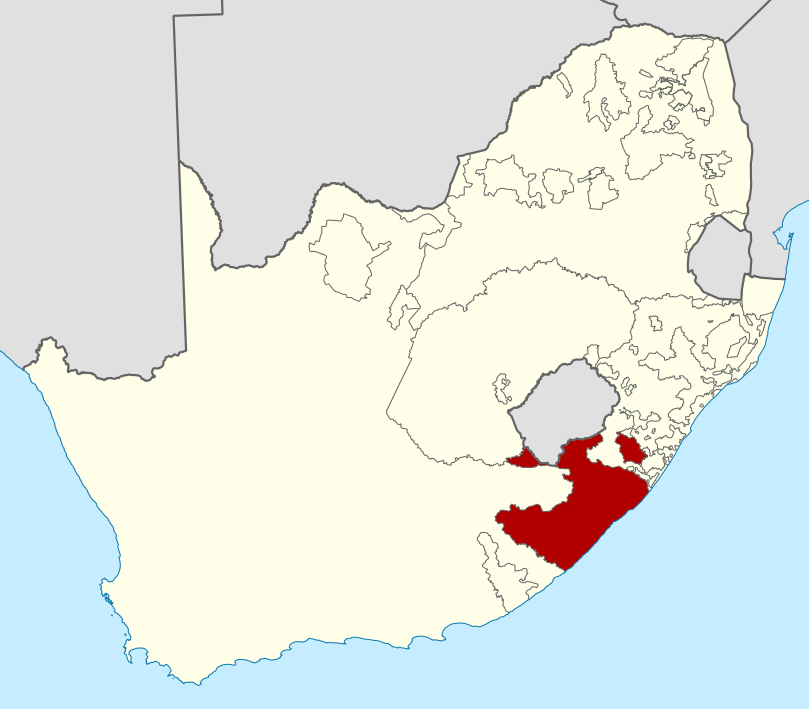 Das hier ist die Flagge des ANC.
2. Für was hatte er gekämpft ?
Gegen Versklavung
Rechte für Dunkelhäutige
Ohne Angst Leben
Freiheit
Wahlrecht
Gleichberechtigung
Nach langer Zeit in Erfüllung 
Ein wahres Vorbild
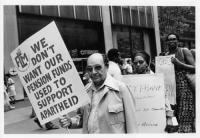 Demonstration gegen die Apartheid,  Bild aus  Amerika.
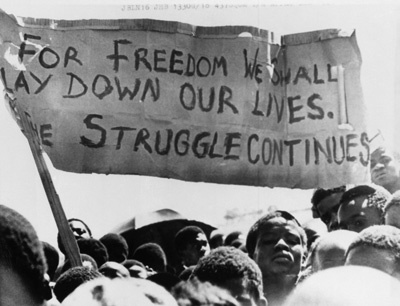 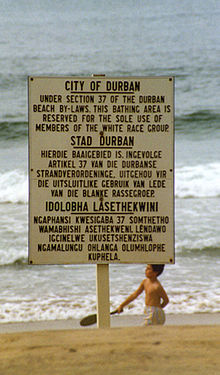 Baden nur für Personen der weissen Rasse.
Demonstration  in Südafrika.
3. Wieso war er im Gefängnis ?
Mandelas Zelle
Robben Island
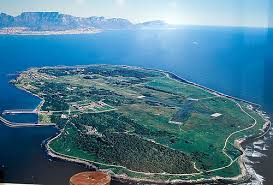 Tagesablauf
Arbeit im Steinbruch. Diese Arbeit war sehr streng und nach 4 Stunden waren die Männer fix und fertig.
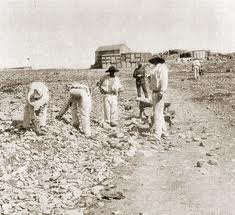 Tagesablauf
4. Welche politische Haltung hatte Mandela?
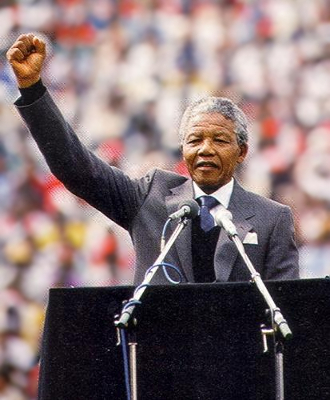 10 Mai 1994 wurde Mandela zum Präsident.

1997 trat er als Präsident zurück.
5. Welches war sein berühmtestes Zitat und Rede ?
„Jeder ist dazu bestimmt zu leuchten.“
Reflexion
Ich bin sehr froh dieses Thema gewählt zu haben. Es war zum Teil mühsam, denn die Informationen waren nicht immer übereinstimmend. Das hiess also für mich : Herausfinden was stimmt. Dazu kam auch, dass ich die Texte kürzen musste und trotzdem alles wichtige erwähnen. Dieses Thema hat mir ziemlich Spass gemacht.
Somit wären wir am Ende. Ich hoffe es hat euch gefallen. Gibt es noch Fragen ?